Spring Simulation 
EPS 109 
Sangeeta Kumar
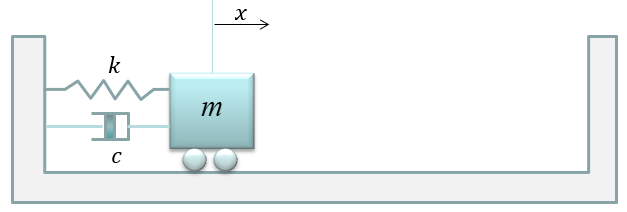 Background
Simple harmonic oscillators are systems that have a restoring force which brings back the system to an equilibrium point 
However, these systems are not *that* realistic considering that you would be continuously putting in energy into that system to make it oscillate forever
This is where we introduce damped oscillation which includes a drag force (similar to friction)
Since we are including this force, different scenarios arise from the ratio between the damping coefficient and the spring constant
‹#›
Methods
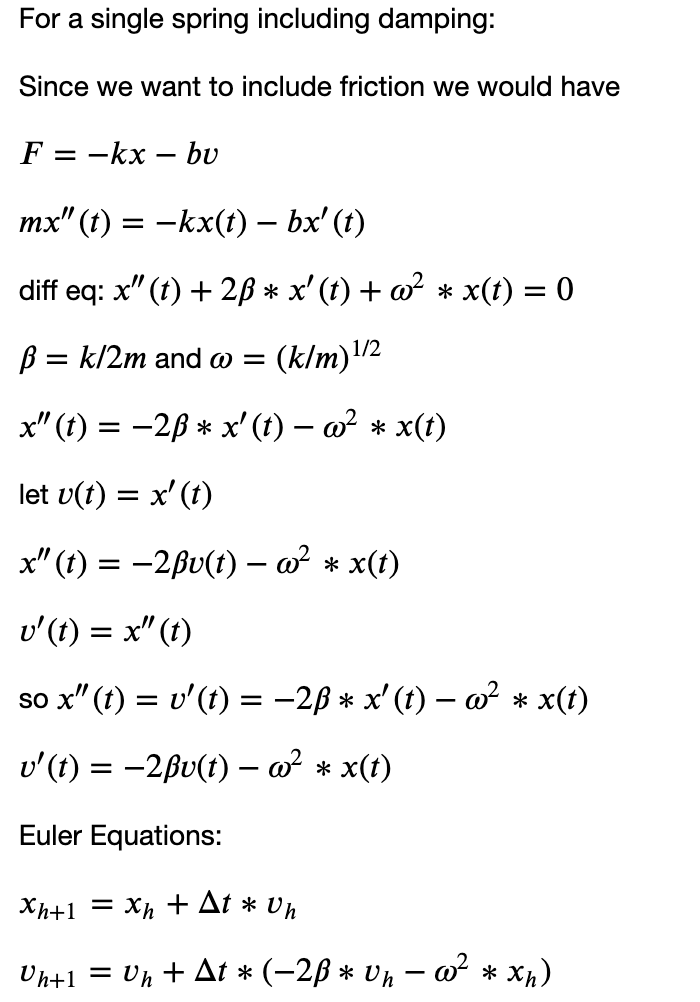 ‹#›
Methods
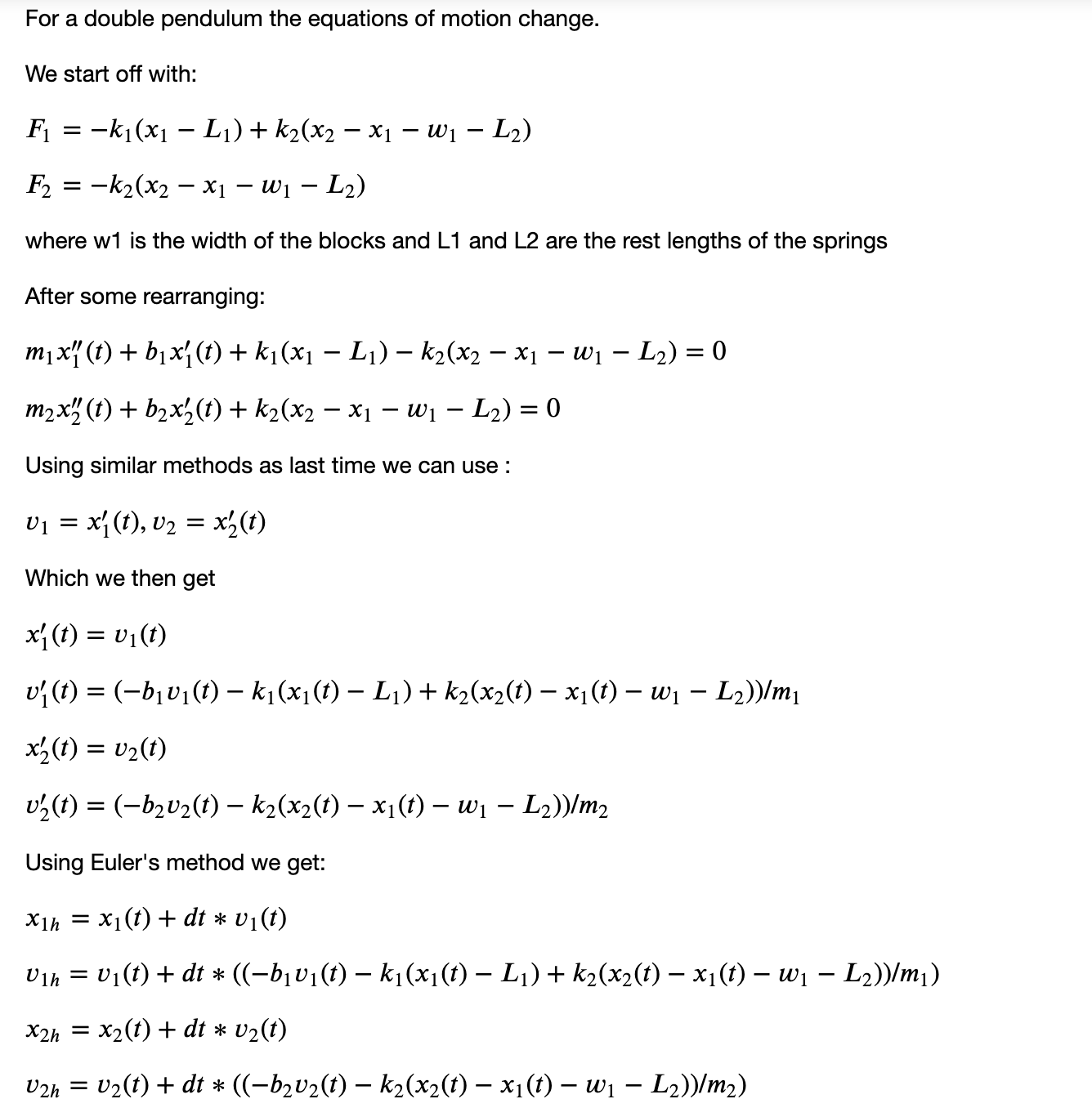 ‹#›
Methods - Position Graphs
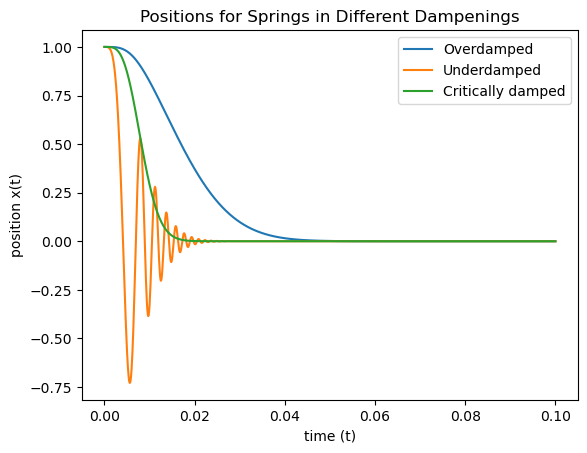 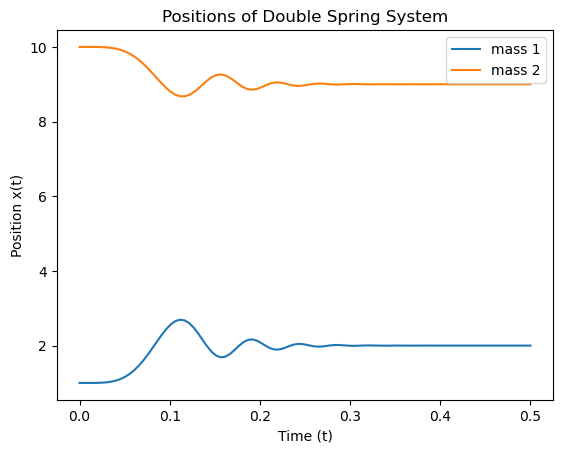 ‹#›
Animations - Single Spring
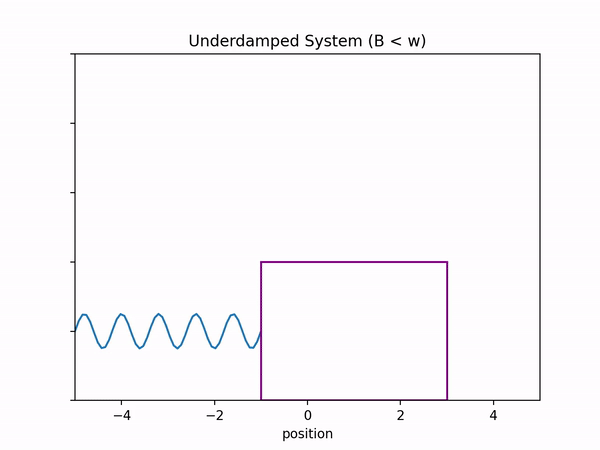 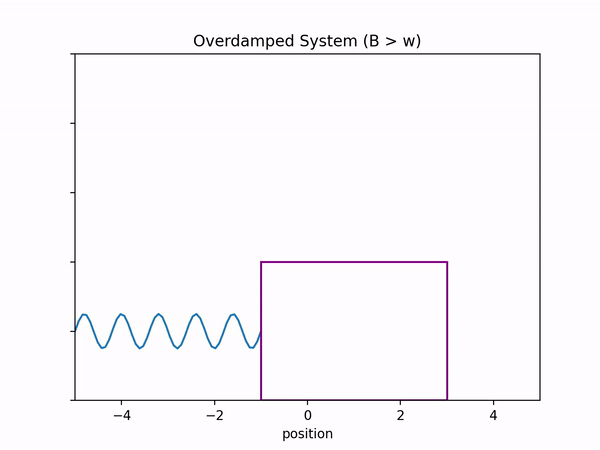 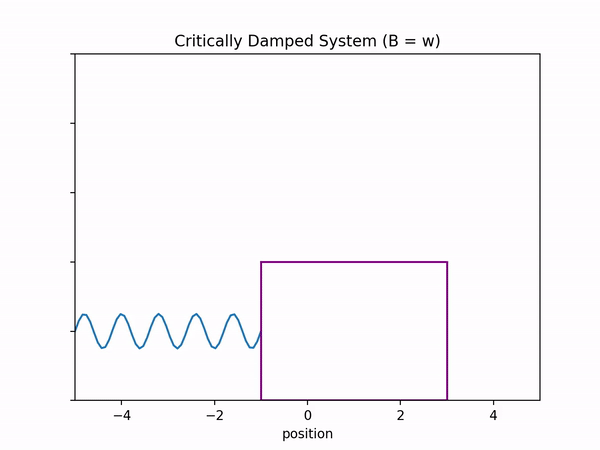 ‹#›
Animations - Double Spring
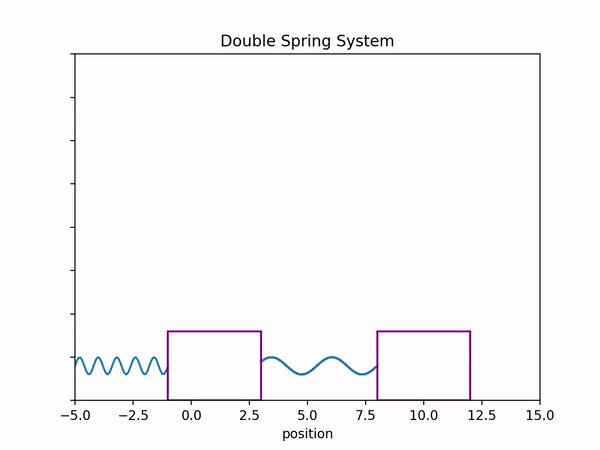 In case gifs don’t work: 
https://youtu.be/SLnjXfyOtCA
‹#›